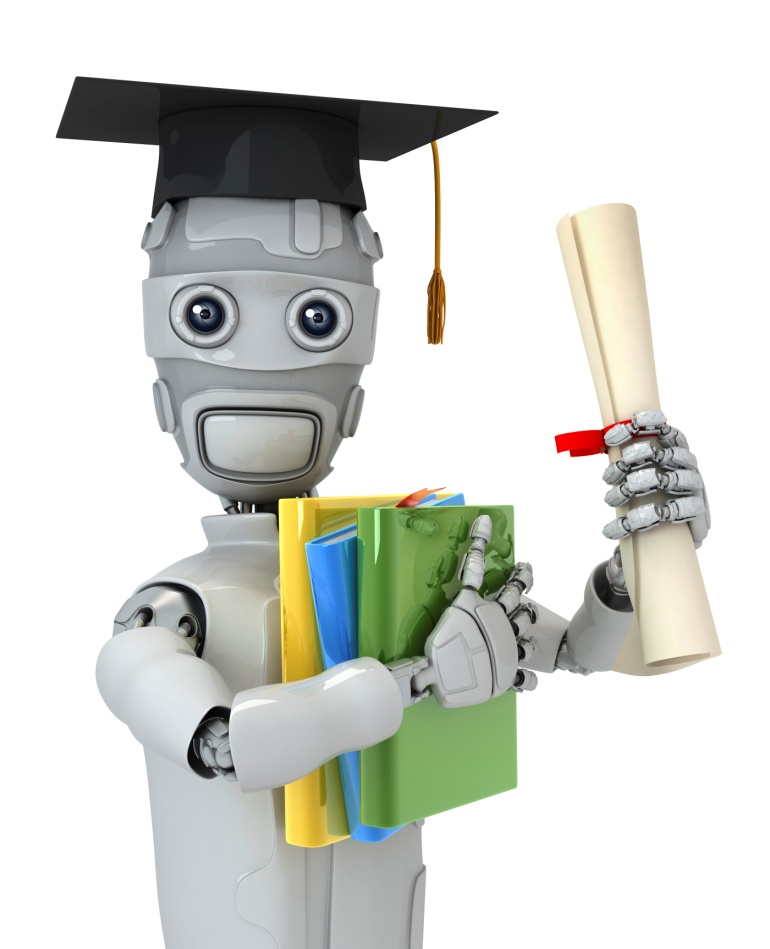 Application example: 
Photo OCR
Problem description and pipeline
Machine Learning
The Photo OCR problem
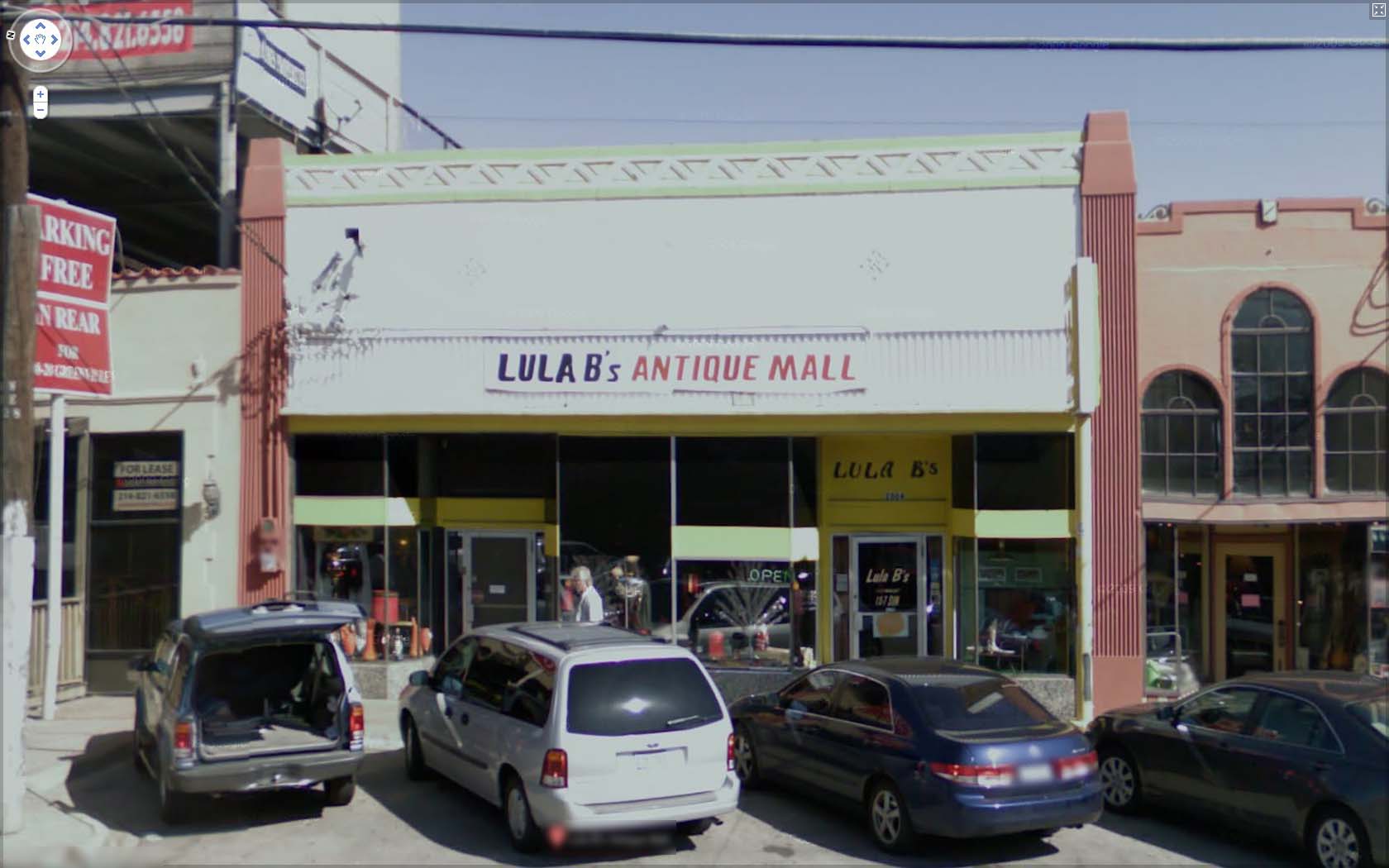 LULA B’s ANTIQUE MALL
LULA B’s
OPEN
LULA B’s
Photo OCR pipeline
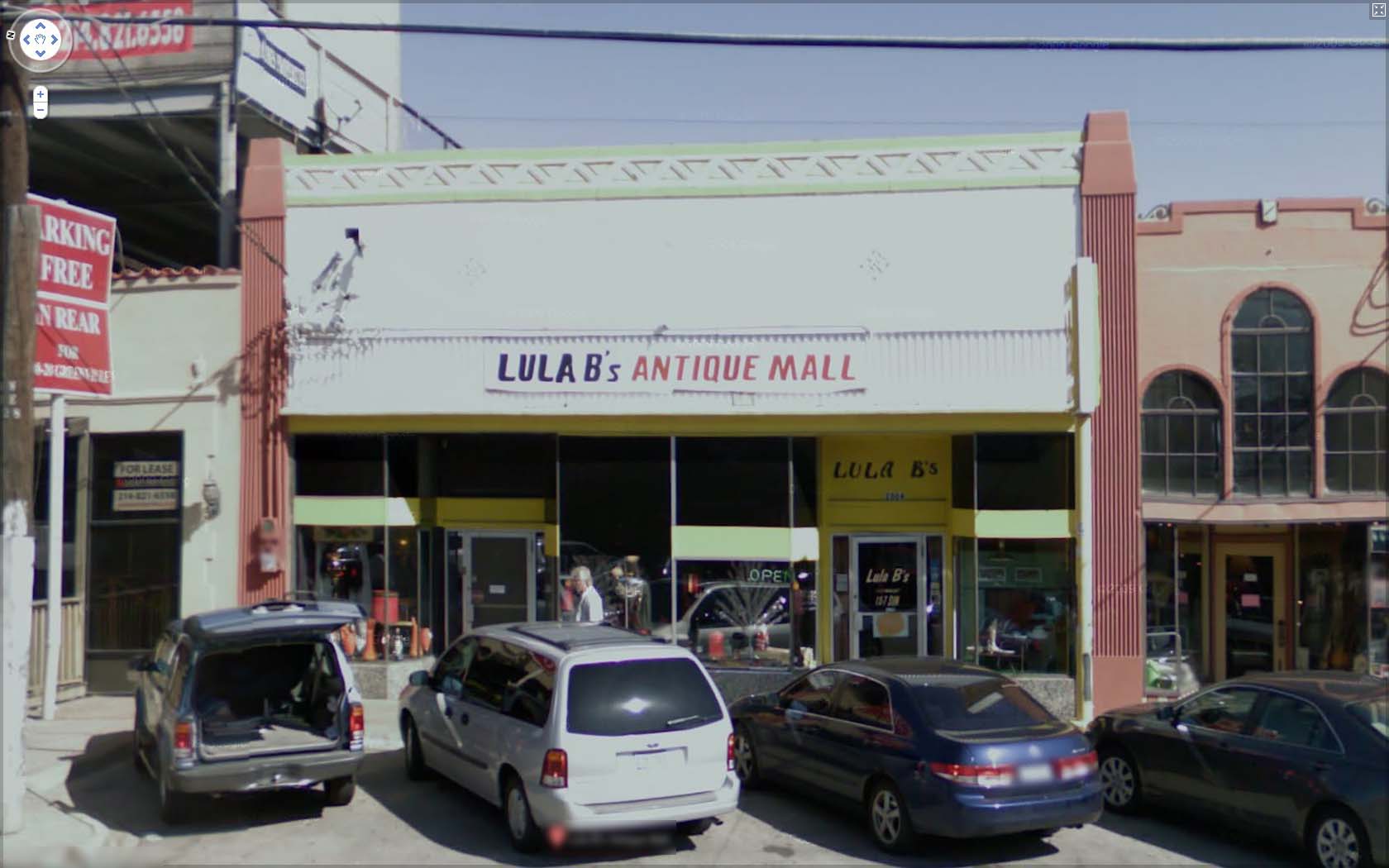 1. Text detection
2. Character segmentation
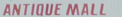 3. Character classification
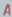 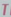 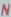 A
T
N
Photo OCR pipeline
Character segmentation
Character recognition
Image
Text detection
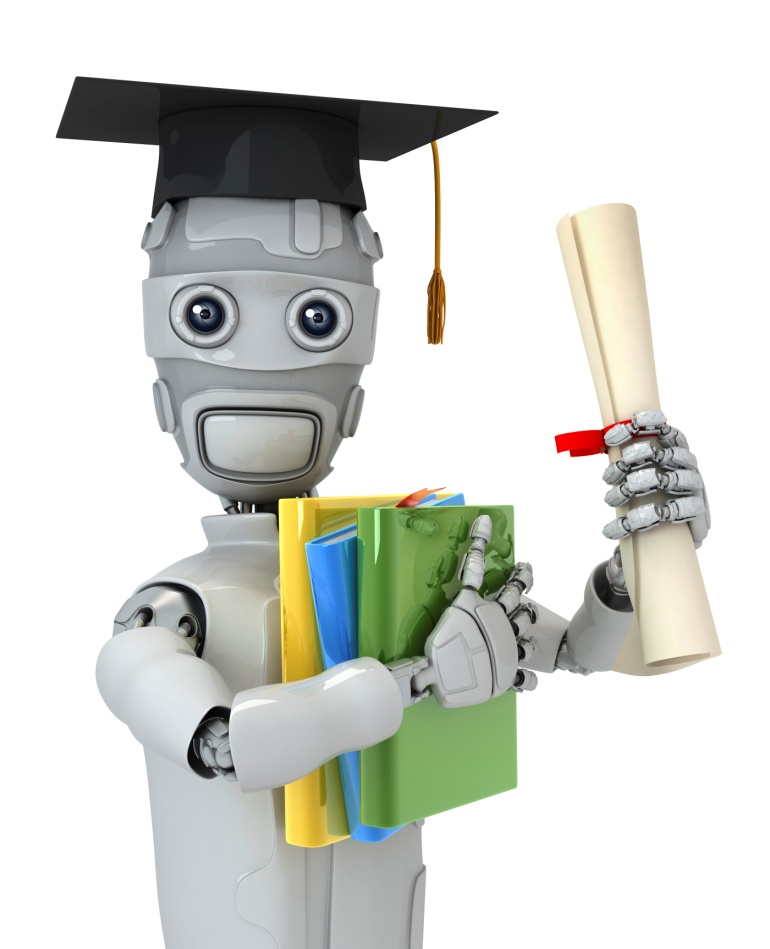 Application example: 
Photo OCR
Sliding windows
Machine Learning
Pedestrian detection
Text detection
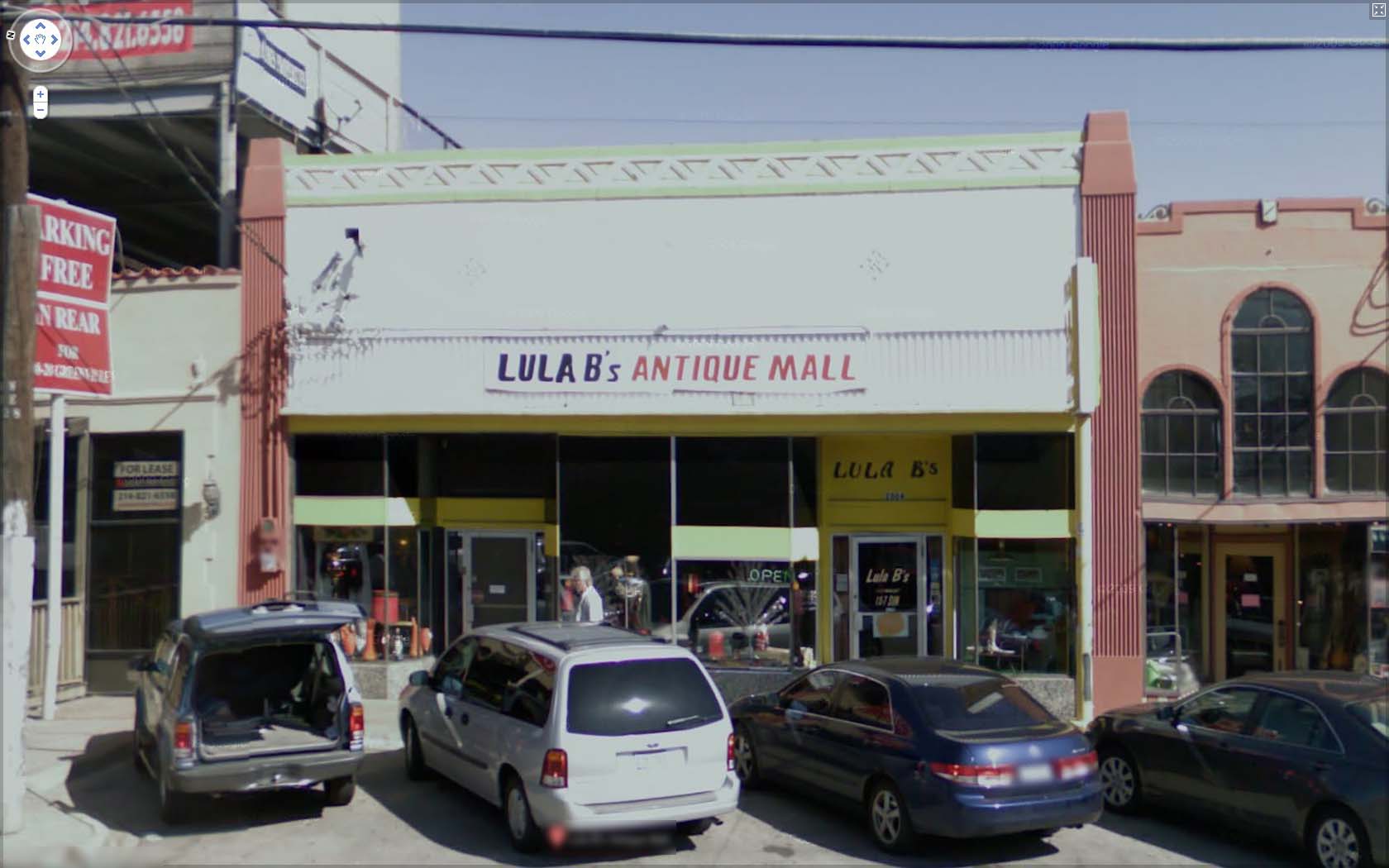 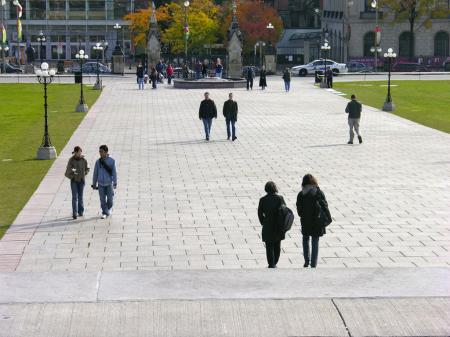 Supervised learning for pedestrian detection
pixels in 82x36 image patches
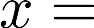 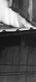 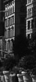 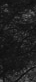 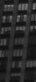 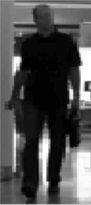 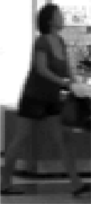 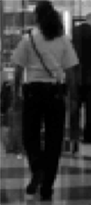 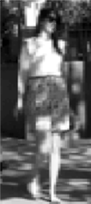 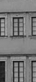 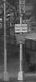 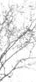 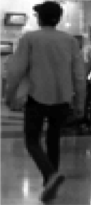 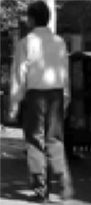 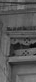 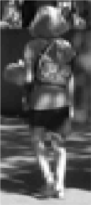 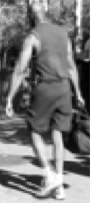 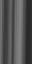 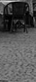 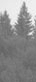 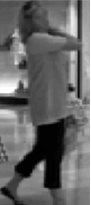 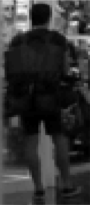 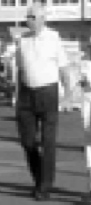 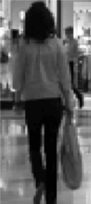 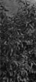 Negative examples
Positive examples
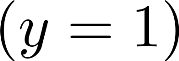 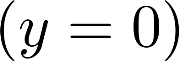 Sliding window detection
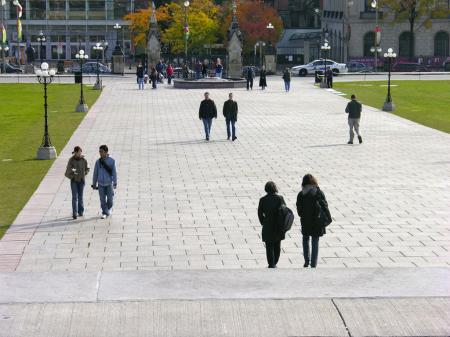 Sliding window detection
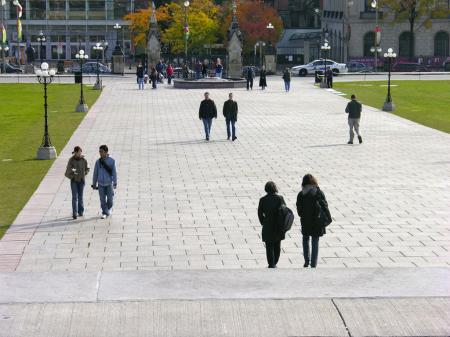 Sliding window detection
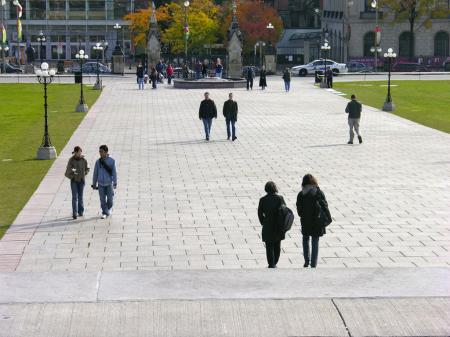 Sliding window detection
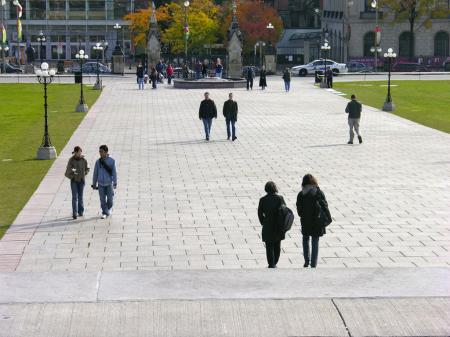 Text detection
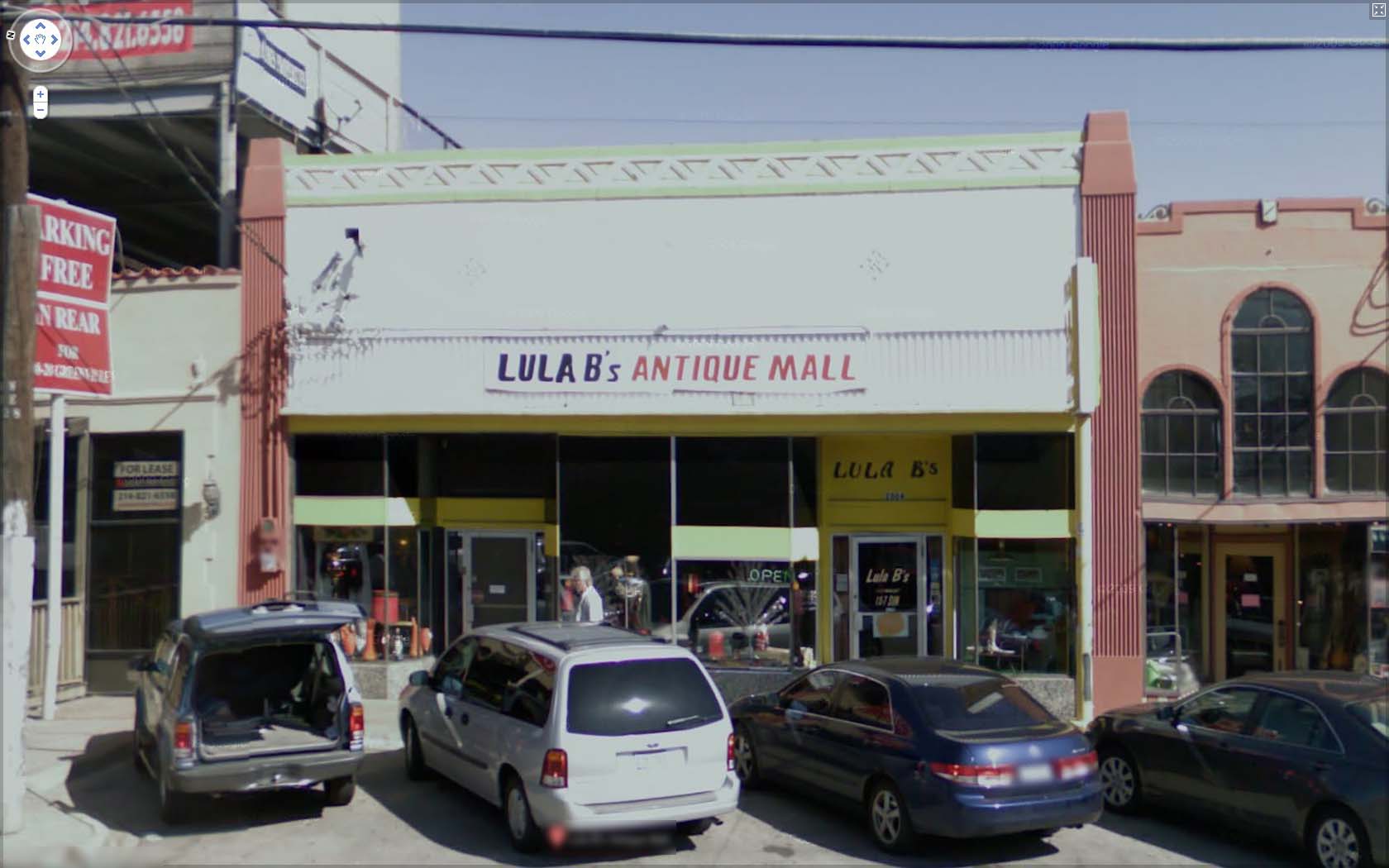 Text detection
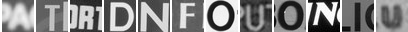 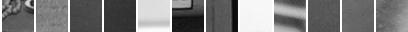 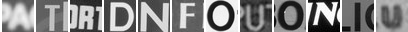 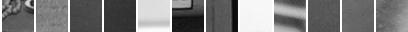 Negative examples
Positive examples
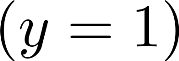 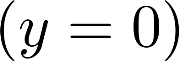 Text detection
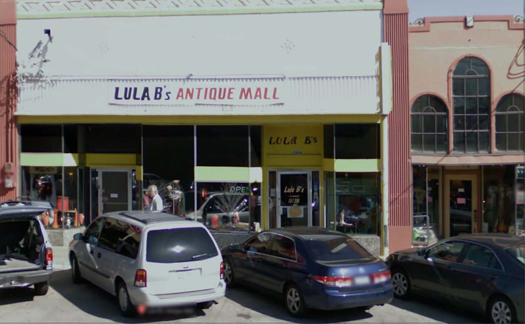 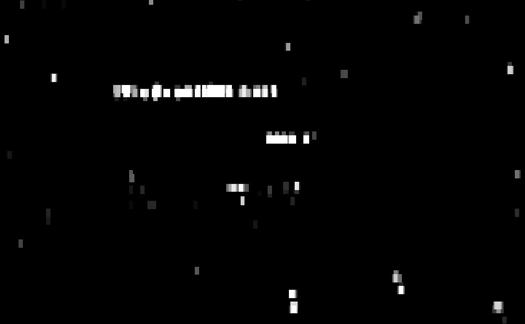 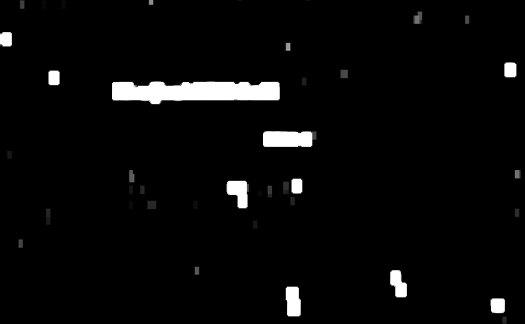 [David Wu]
[Speaker Notes: Expansion
Rectangles around operator]
1D Sliding window for character segmentation
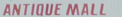 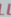 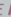 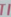 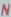 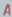 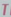 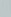 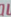 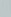 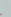 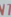 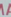 Negative examples
Positive examples
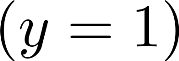 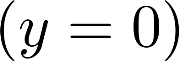 [Speaker Notes: Change it to segmentation examples instead:]
Photo OCR pipeline
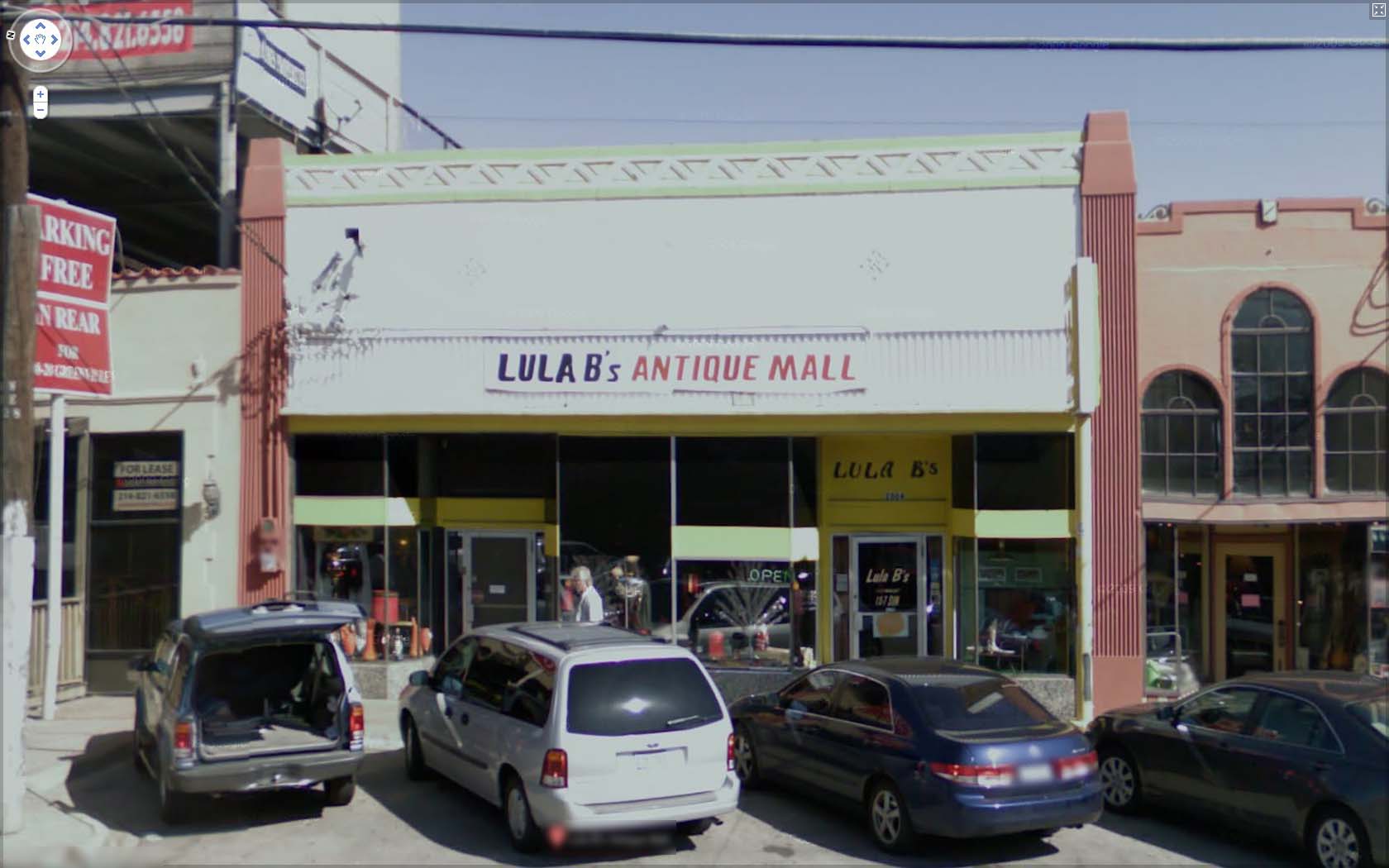 1. Text detection
2. Character segmentation
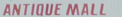 3. Character classification
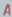 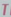 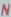 A
T
N
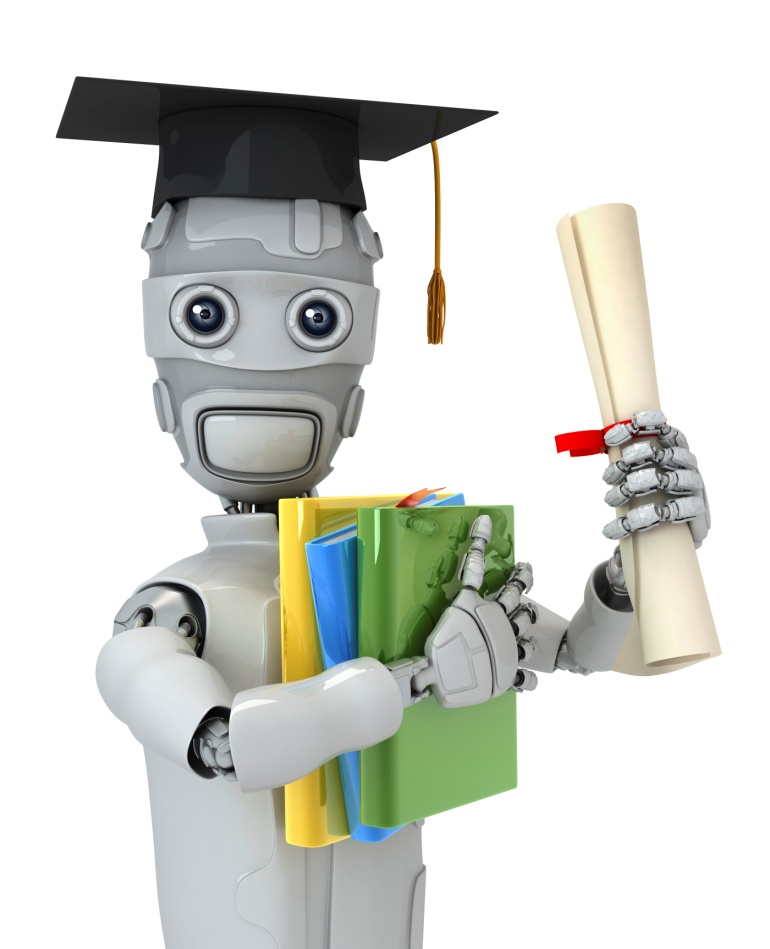 Application example: 
Photo OCR
Getting lots of data: Artificial data synthesis
Machine Learning
Character recognition
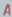 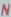 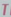 T
A
N
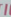 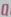 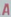 I
Q
A
[Speaker Notes: Sort it, spell antique]
Artificial data synthesis for photo OCR
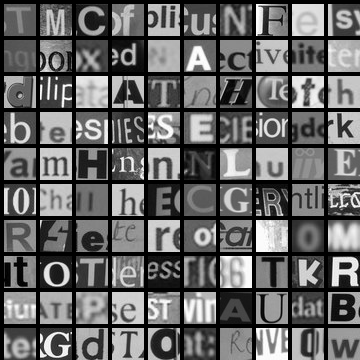 Abcdefg
Abcdefg
Abcdefg
Abcdefg
Abcdefg
Real data
[Adam Coates and Tao Wang]
Artificial data synthesis for photo OCR
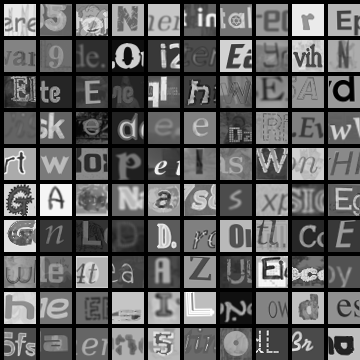 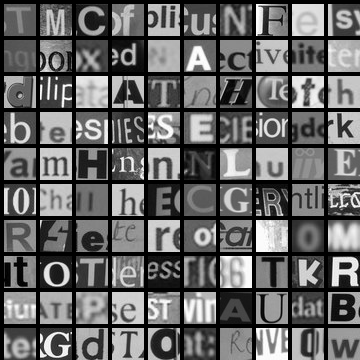 Synthetic data
Real data
[Adam Coates and Tao Wang]
Synthesizing data by introducing distortions
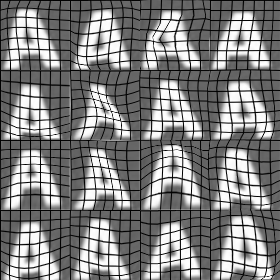 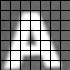 [Adam Coates and Tao Wang]
Synthesizing data by introducing distortions: Speech recognition
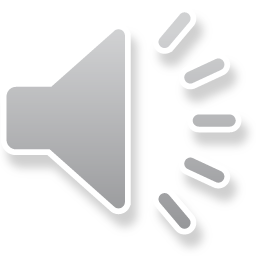 Original audio:
Audio on bad cellphone connection
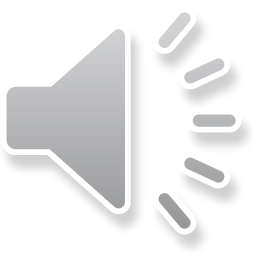 Noisy background: Crowd
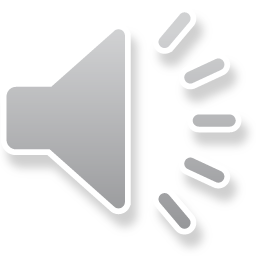 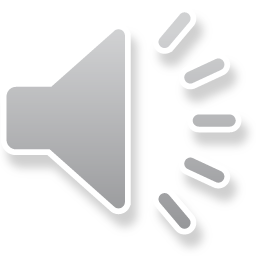 Noisy background: Machinery
[www.pdsounds.org]
Synthesizing data by introducing distortions
Distortion introduced should be representation of the type of noise/distortions in the test set.
Audio:
Background noise, 
bad cellphone connection
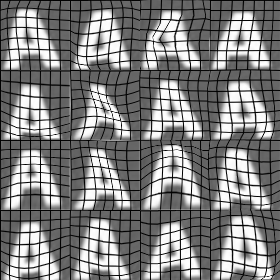 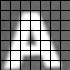 Usually does not help to add purely random/meaningless noise to your data.
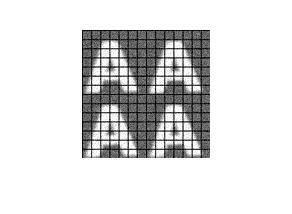 intensity (brightness) of pixel
        random noise
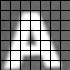 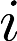 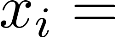 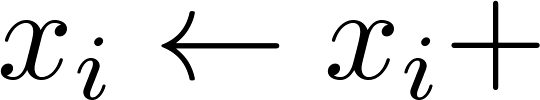 [Adam Coates and Tao Wang]
[Speaker Notes: 2x2, add noise]
Discussion on getting more data
Make sure you have a low bias classifier before expending the effort. (Plot learning curves). E.g. keep increasing the number of features/number of hidden units in neural network until you have a low bias classifier.
“How much work would it be to get 10x as much data as we currently have?”
Artificial data synthesis
Collect/label it yourself
“Crowd source” (E.g. Amazon Mechanical Turk)
Discussion on getting more data
Make sure you have a low bias classifier before expending the effort. (Plot learning curves). E.g. keep increasing the number of features/number of hidden units in neural network until you have a low bias classifier.
“How much work would it be to get 10x as much data as we currently have?”
Artificial data synthesis
Collect/label it yourself
“Crowd source” (E.g. Amazon Mechanical Turk)
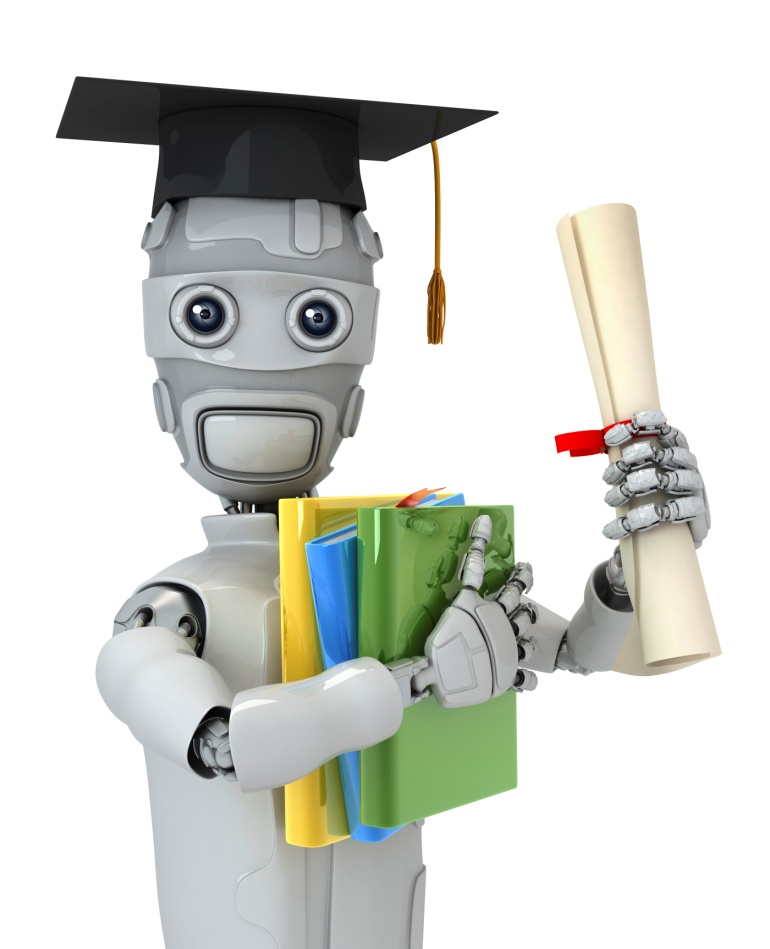 Application example: 
Photo OCR
Ceiling analysis: What part of the pipeline to work on next
Machine Learning
Estimating the errors due to each component (ceiling analysis)
Character segmentation
Character recognition
Image
Text detection
What part of the pipeline should you spend the most time trying to improve?
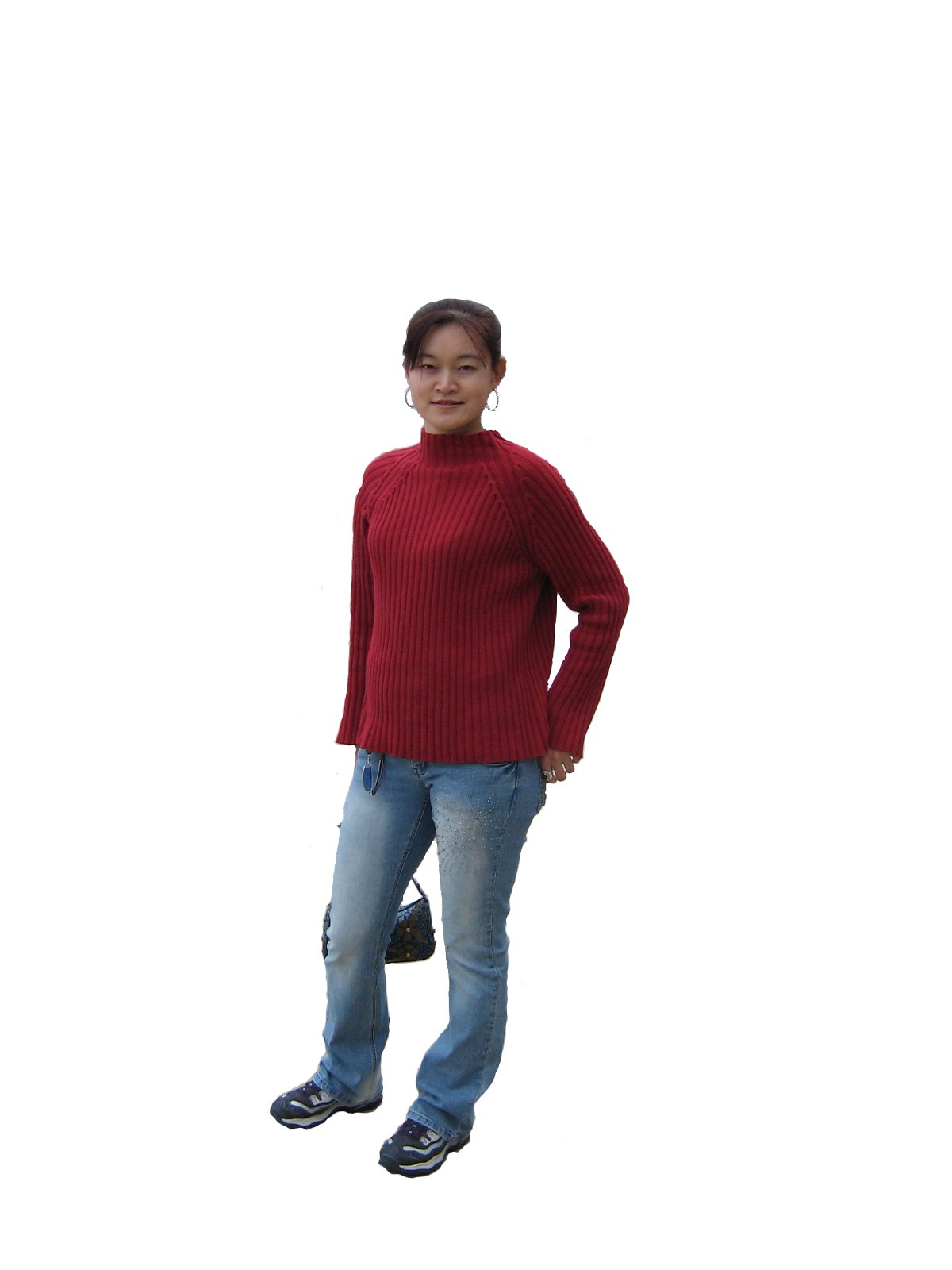 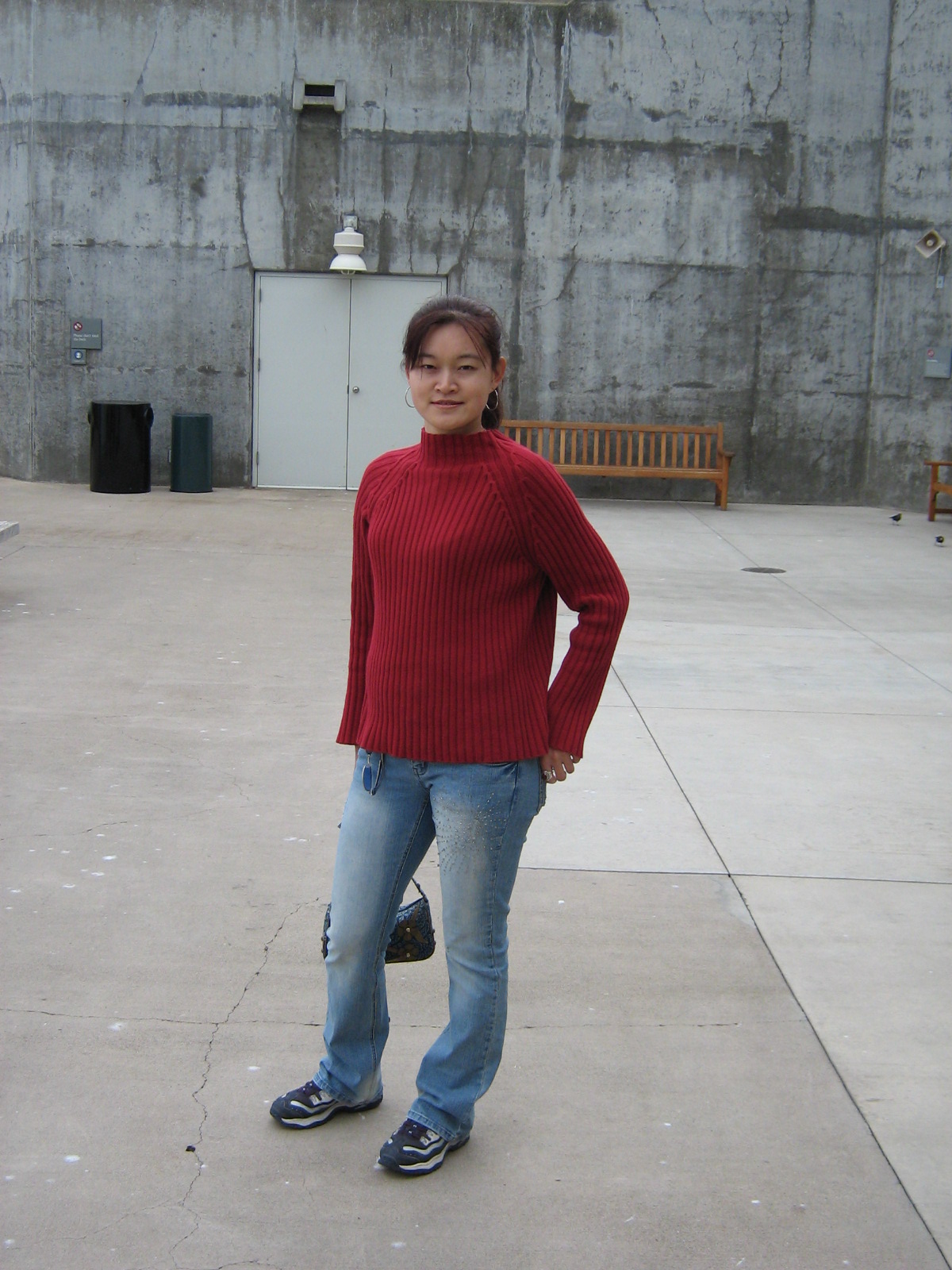 Another ceiling analysis example
Face recognition from images 
(Artificial example)
Camera
image
Preprocess
(remove background)
Eyes segmentation
Logistic regression
Nose segmentation
Label
Face detection
Mouth segmentation
Another ceiling analysis example
Camera
image
Preprocess
(remove background)
Eyes segmentation
Logistic regression
Label
Nose segmentation
Face detection
Mouth segmentation